令和６年５月１０日現在　　　　　　
江戸川区立第二葛西小学校
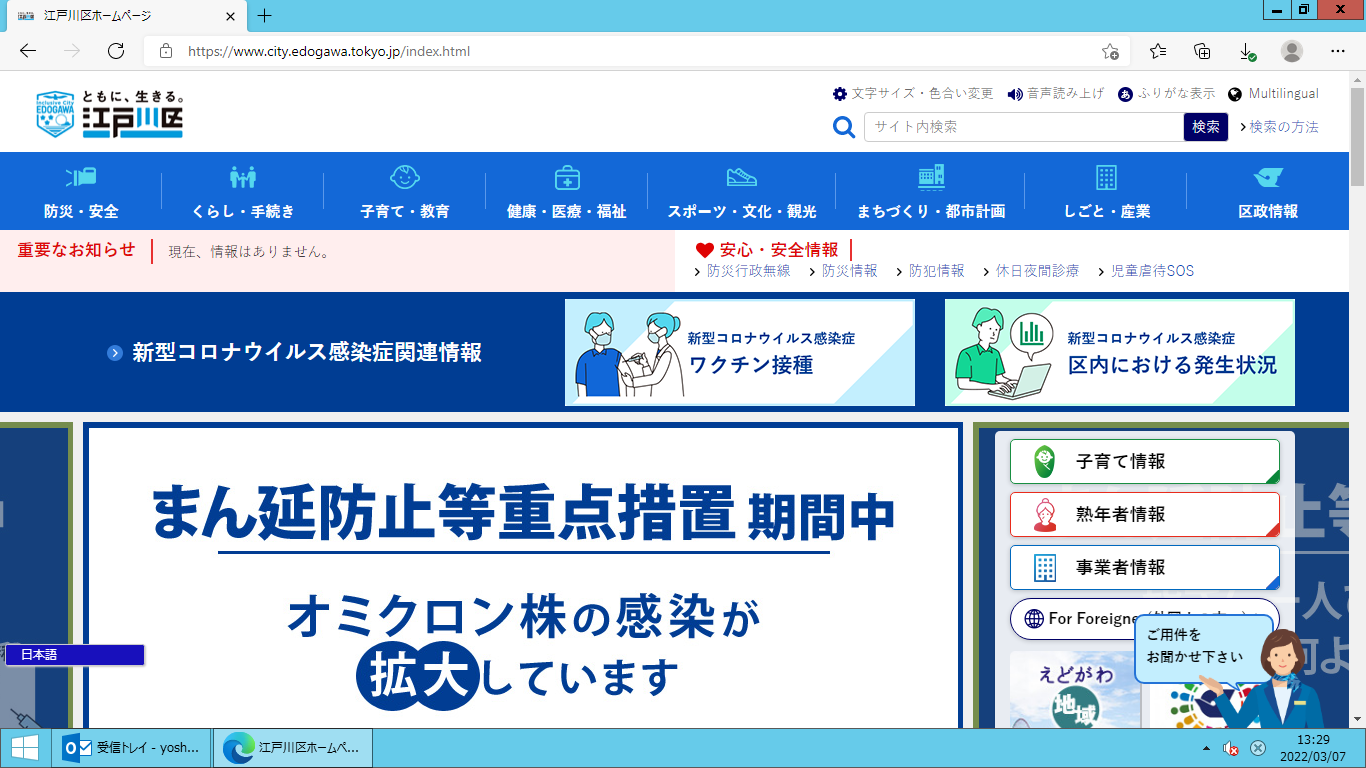 誰一人取り残さないための学力向上アクションプラン